How young have the best NBA teams become?
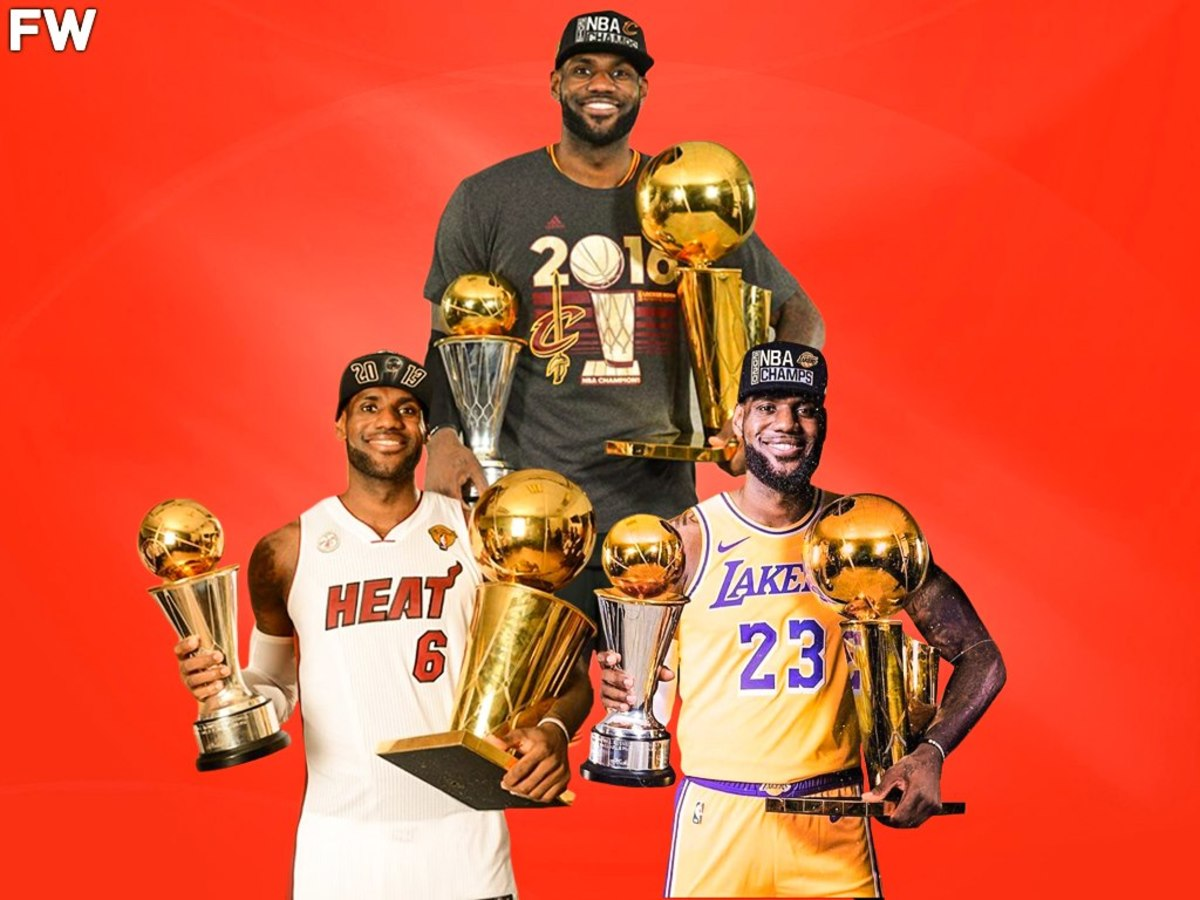 Vikram Deepak
What I wanted to show and simulate.
I wanted to gather and analyze data from the past 20 NBA seasons, and analyze if there is a trend in how successful teams are compared to the average age of players on their team. 
To do this I obtained a huge NBA player and team statistical dataset from the Internet and parsed the data down to create individual scatter plots for each NBA season and each team. Using least squares regression to find a line of best fit for relations of all teams in one season, and all seasons for one team. 
I then Analyzed those plots and compared them to the global average to see how each data point compared relative to the overall average for that season or team’s history.
My animations
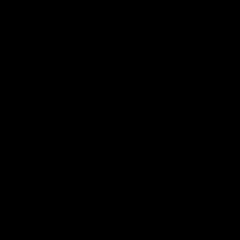 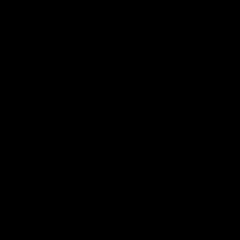